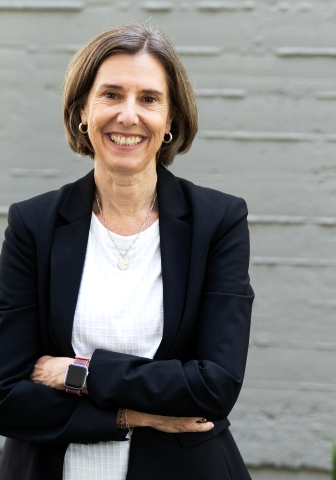 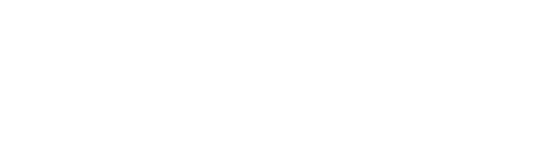 SCIENCE
OPERATIONS
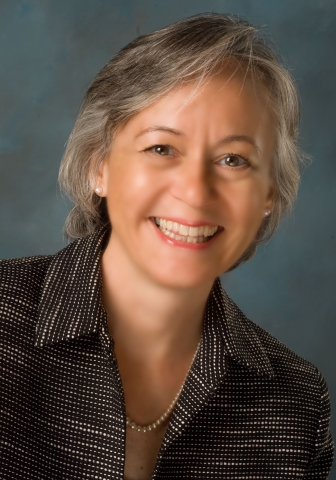 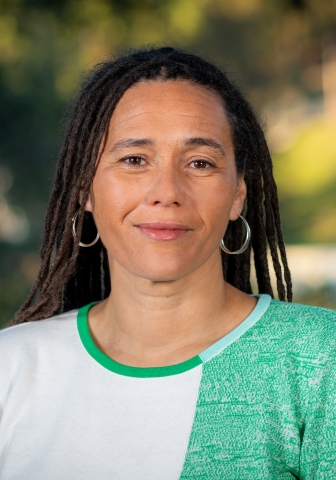 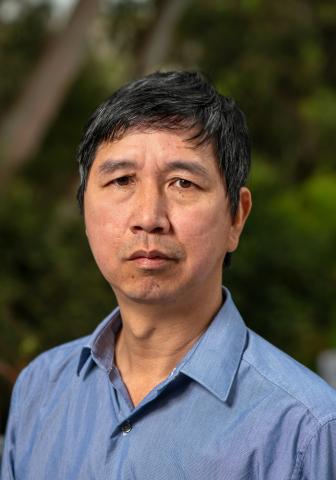 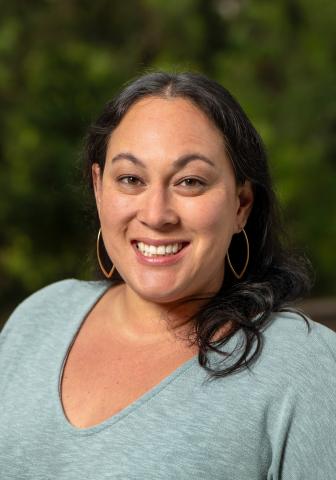 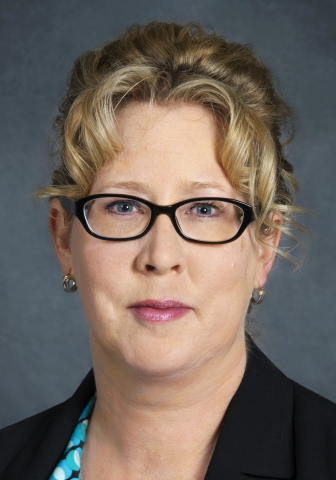 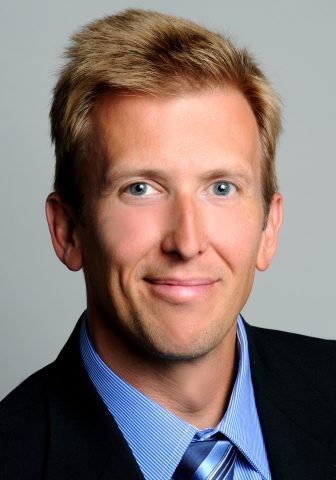 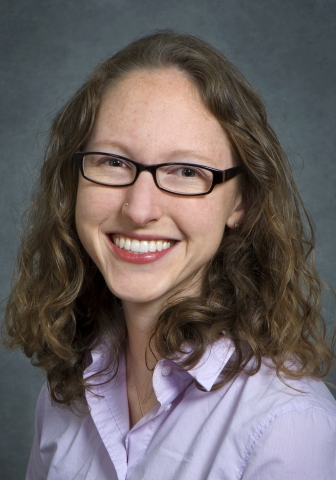 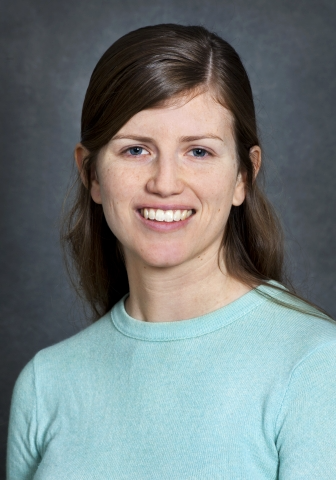 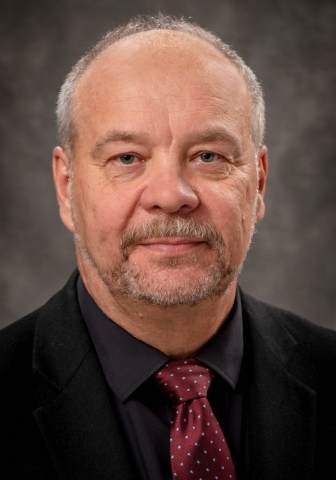 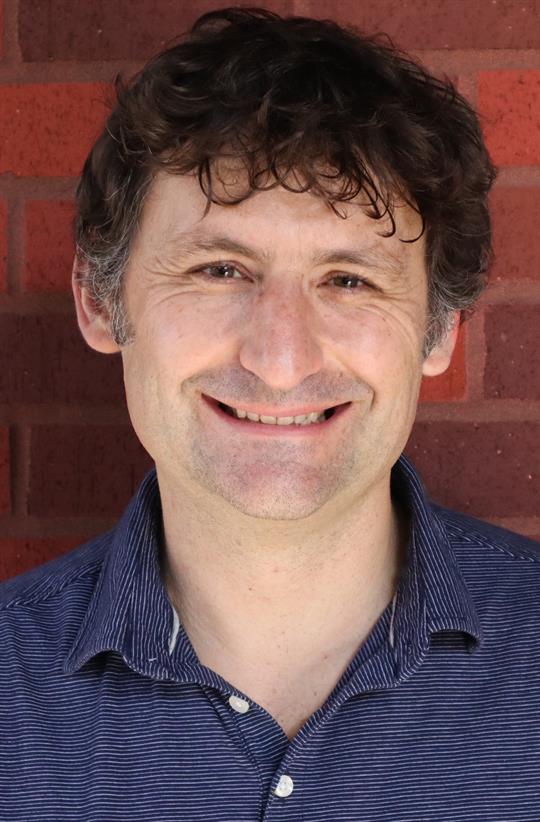 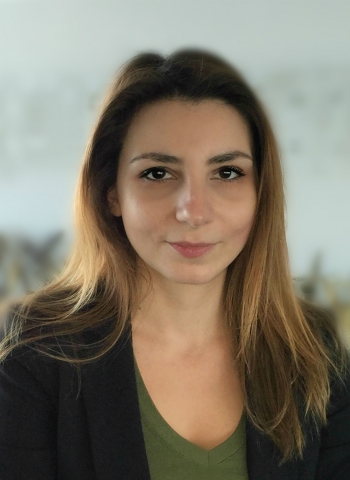